Neuron hálózatok II A fogadó mezők
A bal oldalon egy kamera található 4 beviteli mezővel. Jobbra a kimeneti mezők. A rendszernek meg kell tudnia különböztetni az egész, függőleges, átlós és vízszintes mintákat.
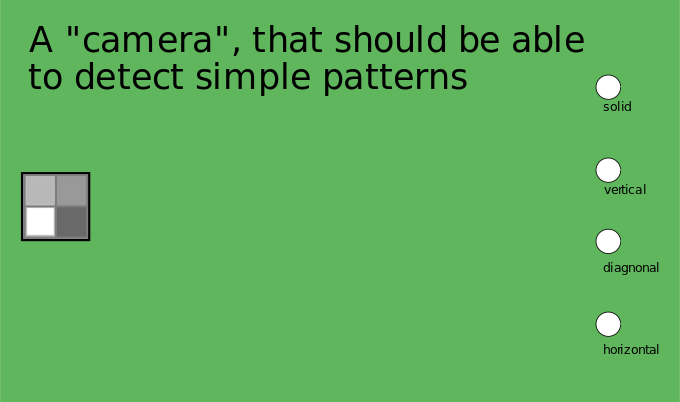 A bemeneti mezők értékei folyamatosak lehetnek a [-1, 1] tartományban.
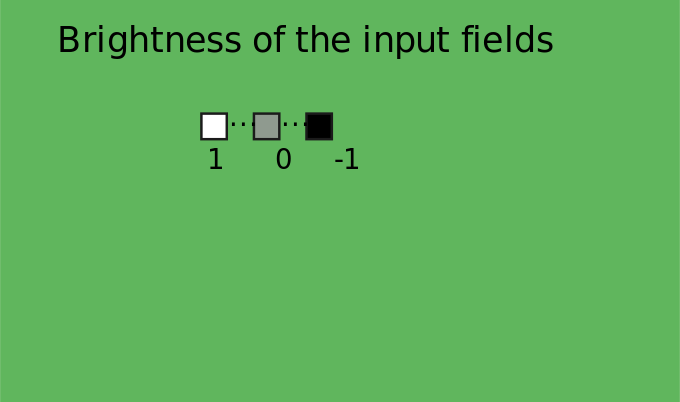 Példa a vízszintes minta felismerésére
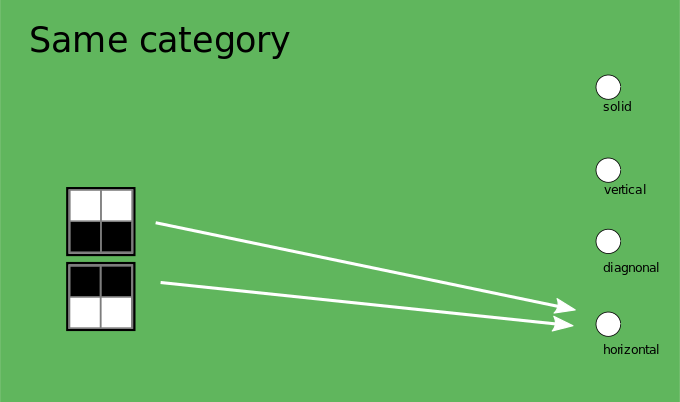 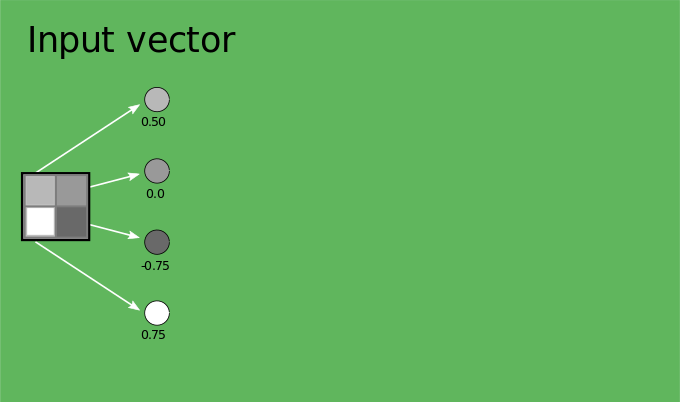 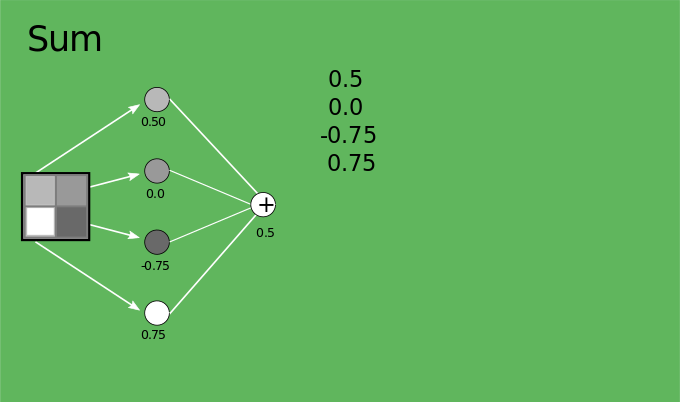 A neuron a bemeneti vektor összegét képezi.
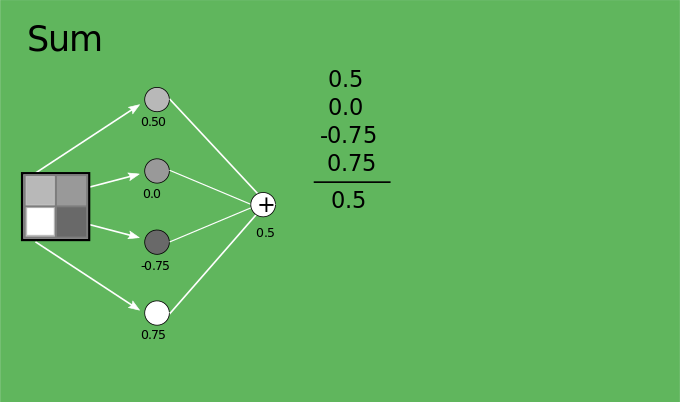 A kapcsolatok különböző súlyúak.
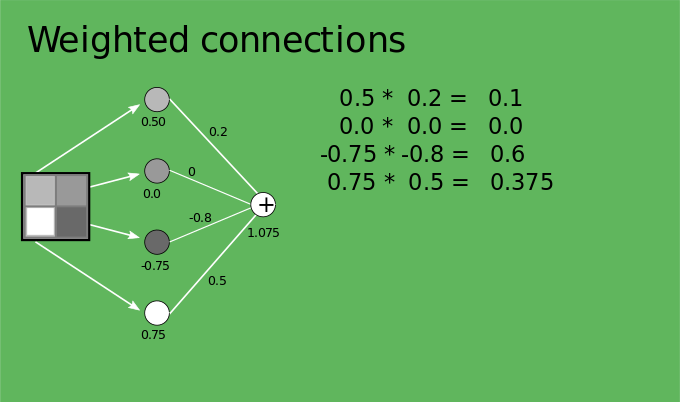 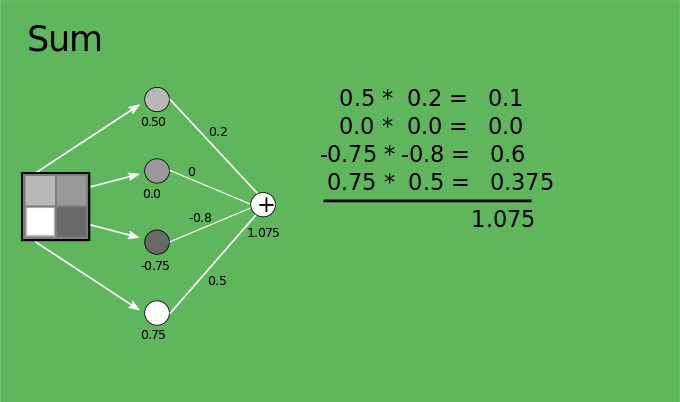 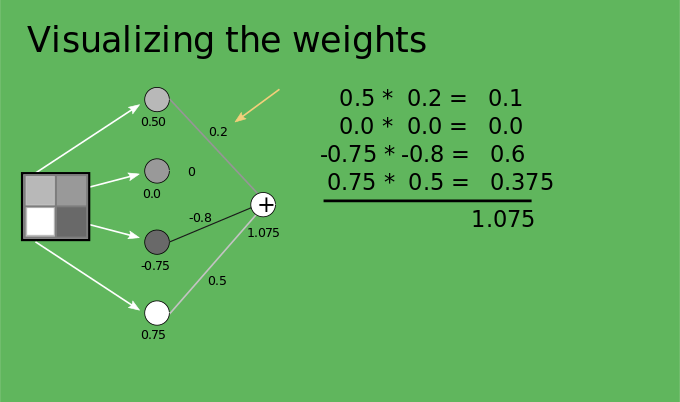 Az eredmény értékének mindig az ]1,1[ intervallumban kell maradnia.  Ezt a jobb szélső jobb oldalon található további elem (      ) biztosítja. Ezt korlátozó és egyúttal aktiváló függvényként is használjuk.
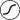 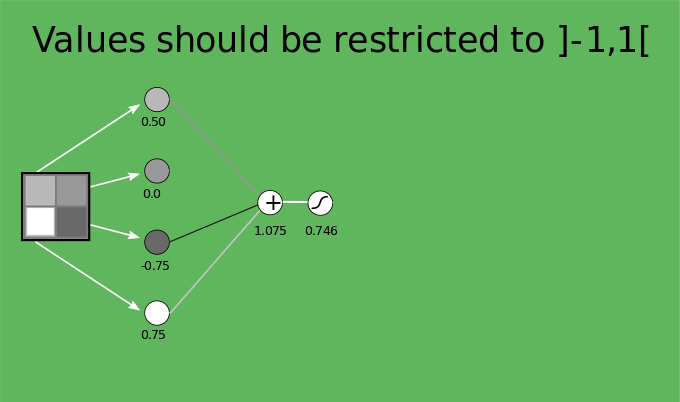 a korlátozási funkció bővített tartalmaPéldául a szigmoid függvény használható korlátozó függvényként.
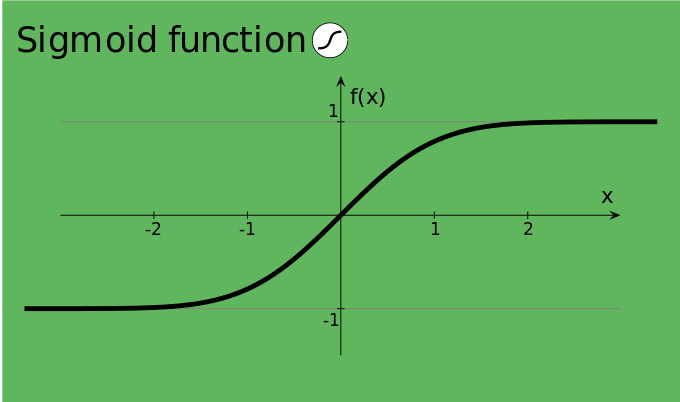 Az egyszerűség kedvéért kombináljuk a kettőt.
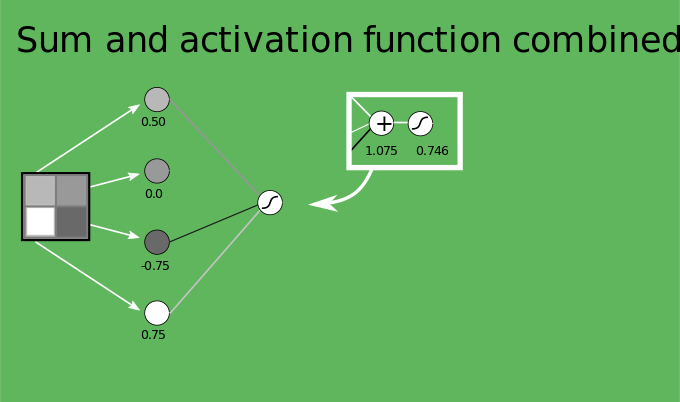 Ebben a rétegben további elemeket adunk hozzá.
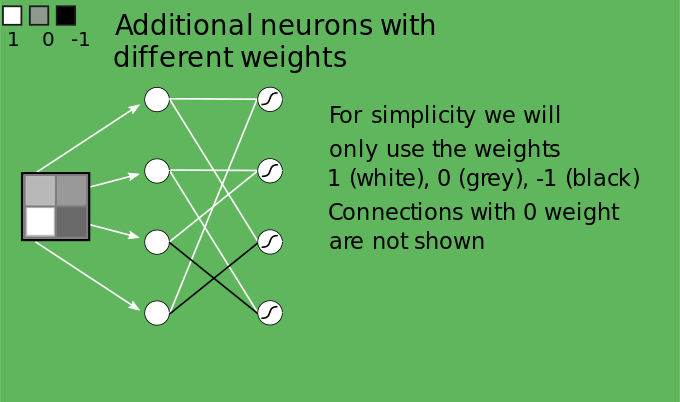 Most egy újabb réteget adunk hozzá.
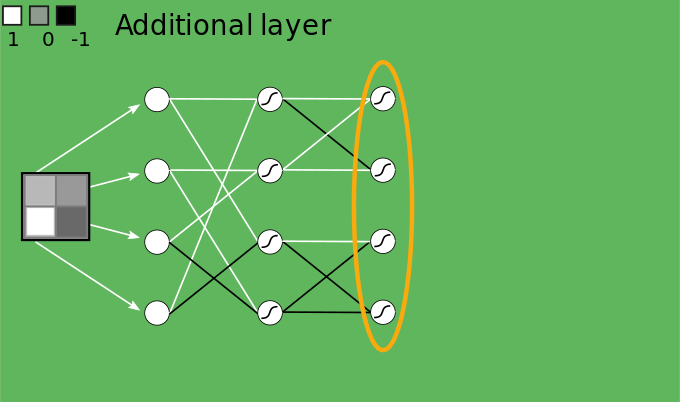 Végül egy másik réteg egy másik típusú idegsejttel.Az előző aktiválási függvénnyel ellentétben ez a függvény nem halad át negatív értékeken, és 0-ra állítja azokat.
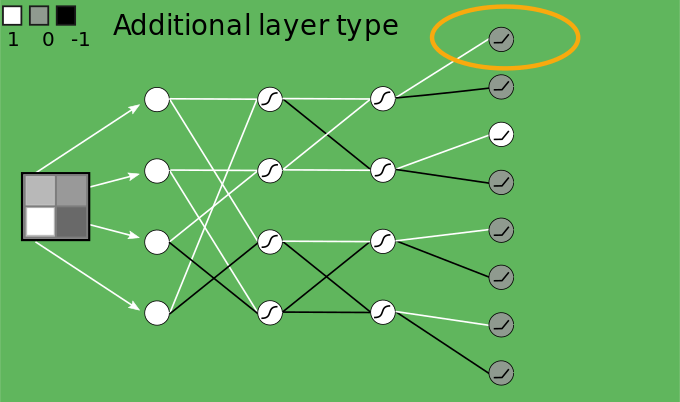 Az aktiválási függvény bővített tartalmaItt a ReLU függvényt használhatjuk, vagy alternatívaként a Leaky ReLU-t. A Leaky ReLU-nak van néhány előnye a hálózat képzésénél.
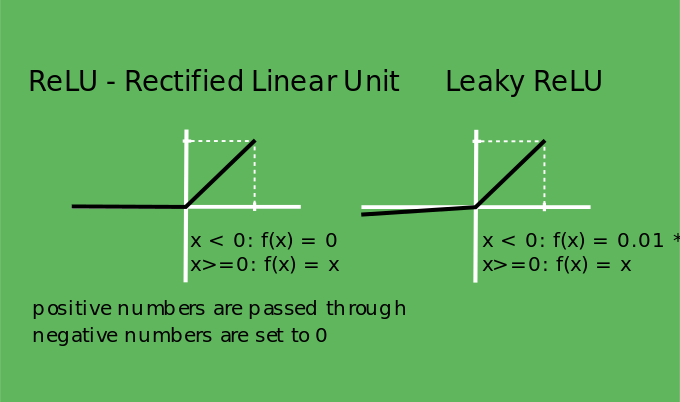 Teljes hálózat, amely az egyes neuronok receptív mezőjét mutatja
Mindezt kipróbálhatod a szimulátorban.
A szimulátor az automatikus és a kézi változatban is elérhető.
simulator
Forrás
Hogyan működnek a mély neurális hálózatok - Teljes tanfolyam kezdőknekhttps://www.youtube.com/watch?  v=dPWYUELwIdM&t=1264s&ab_channel=freeCodeCamp.org